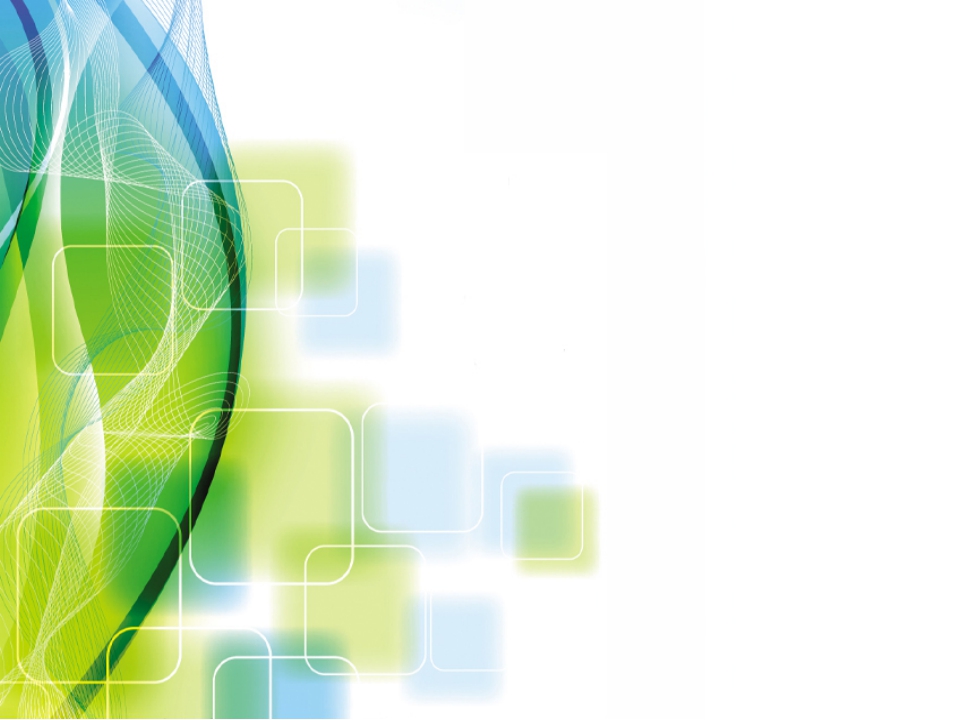 Муниципальное дошкольное образовательное учреждение
детский сад № 106
Использование 
проблемно-диалогической технологии 
в дошкольном образовании
Рыбинск, 2017
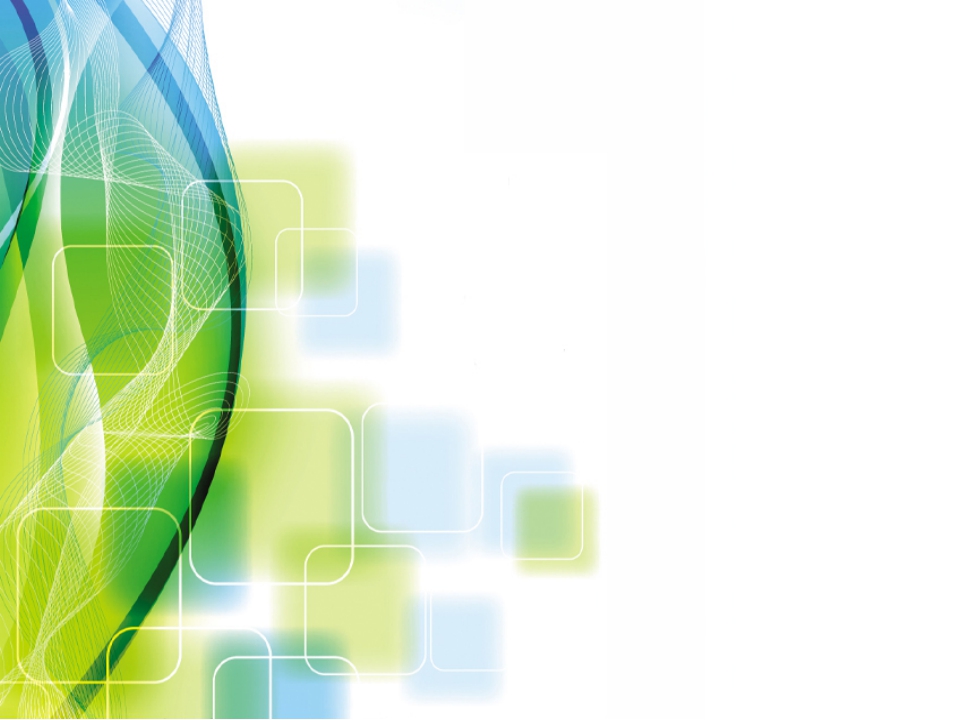 РАЗМИНКА
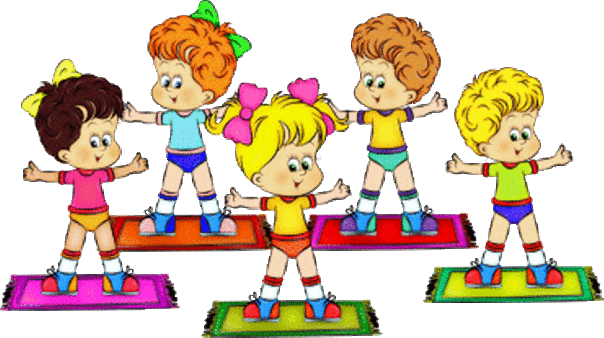 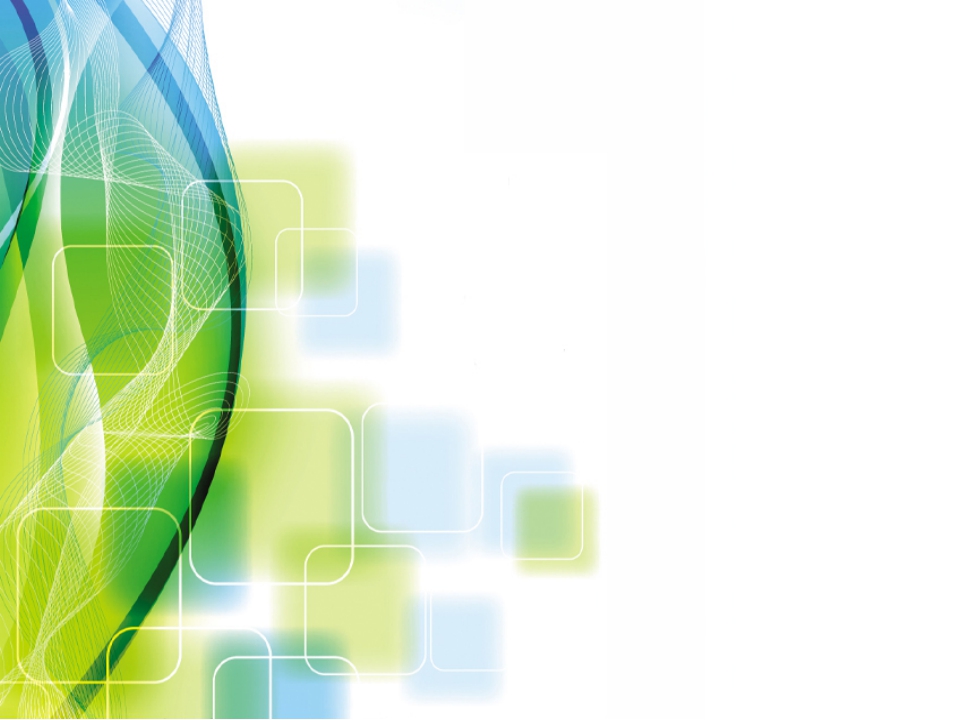 Использование 
проблемно-диалогической технологии 
в дошкольном образовании
Напишите несколько слов-ассоциаций к заданной теме
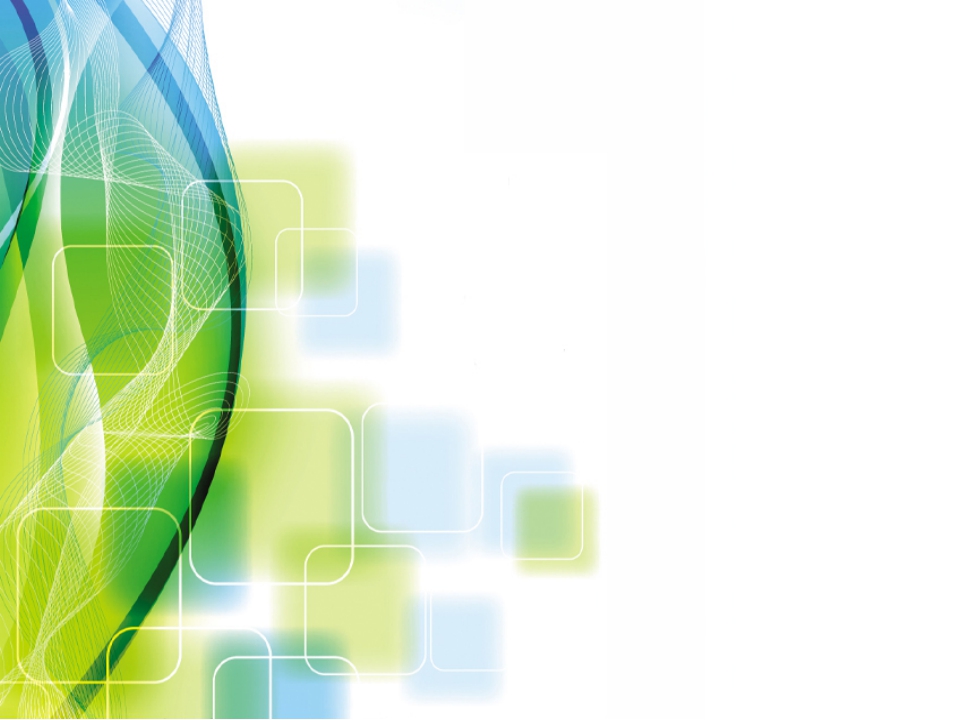 Насколько хорошо вы знакомы с проблемно-диалогической технологией? 

Выберите подходящий ответ
А. Хорошо знаком(а), применяю на практике
Б. Знаком(а), но на практике не применяю
В. Не знаком(а)
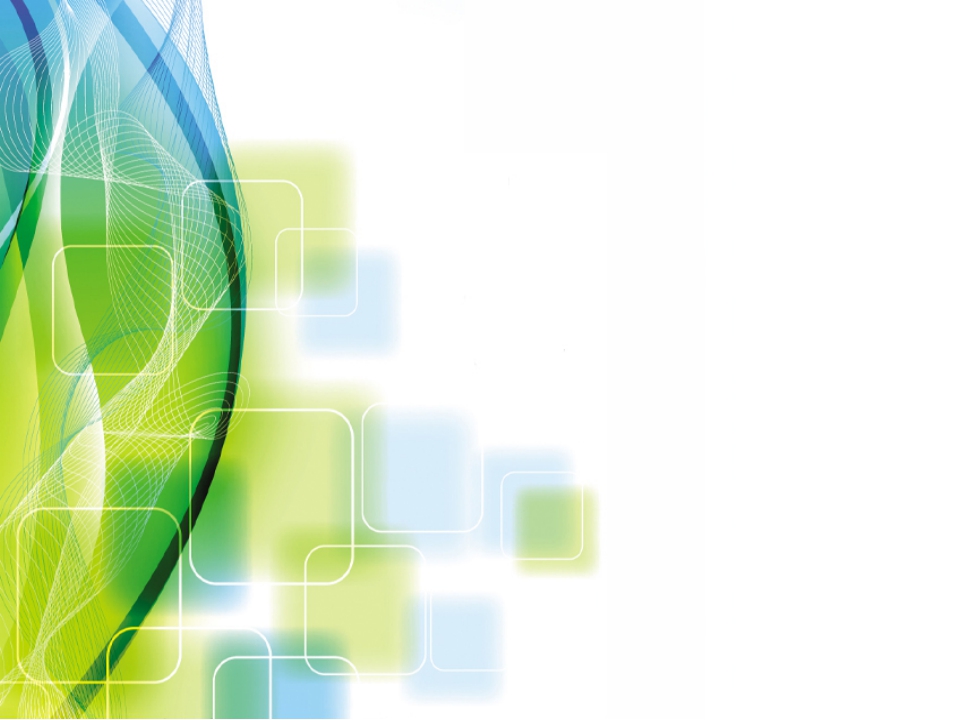 Необходимо ли применять в дошкольной практике проблемно-диалогическую технологию (ПДТ)? 

Выберите подходящий ответ
А. Да, так как ПДТ стимулирует познавательную мотивацию и развивает любознательность
Б. Нет, так как ПДТ слишком сложна для детского восприятия
В. Да, но ПДТ необходимо адаптировать с учётом возрастных особенностей детей
Г. Нет, так как ПДТ создана под учебную деятельность детей, предпосылки которой складываются только к семи годам
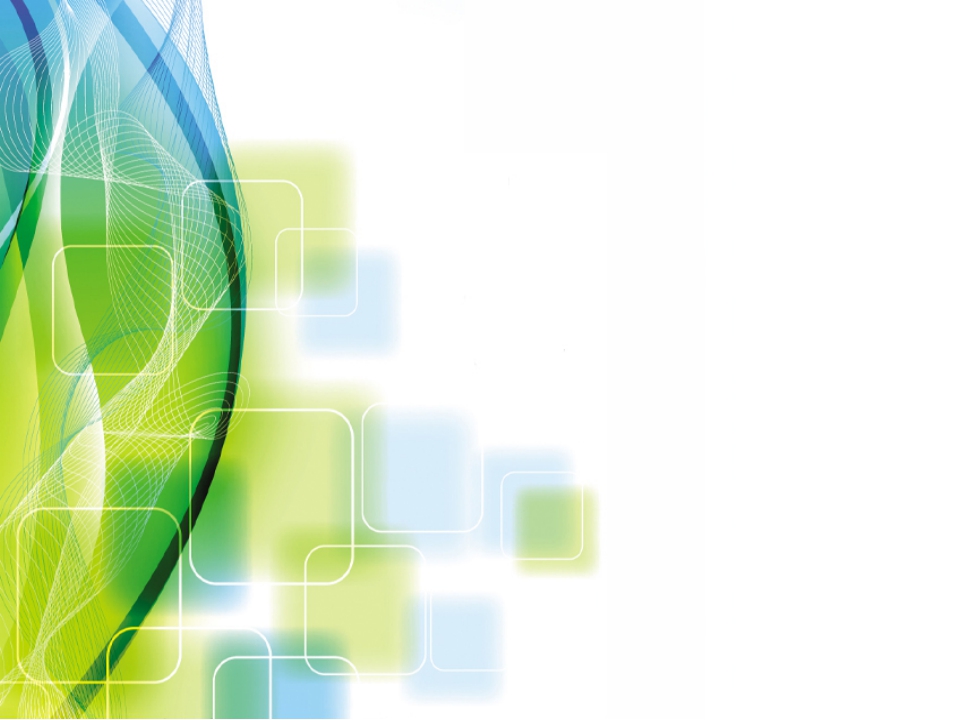 План работы
Проблемно-диалогическая технология и её место в дошкольном образовании. 


Проектирование НОД. Сюжетно-дидактическая игра.
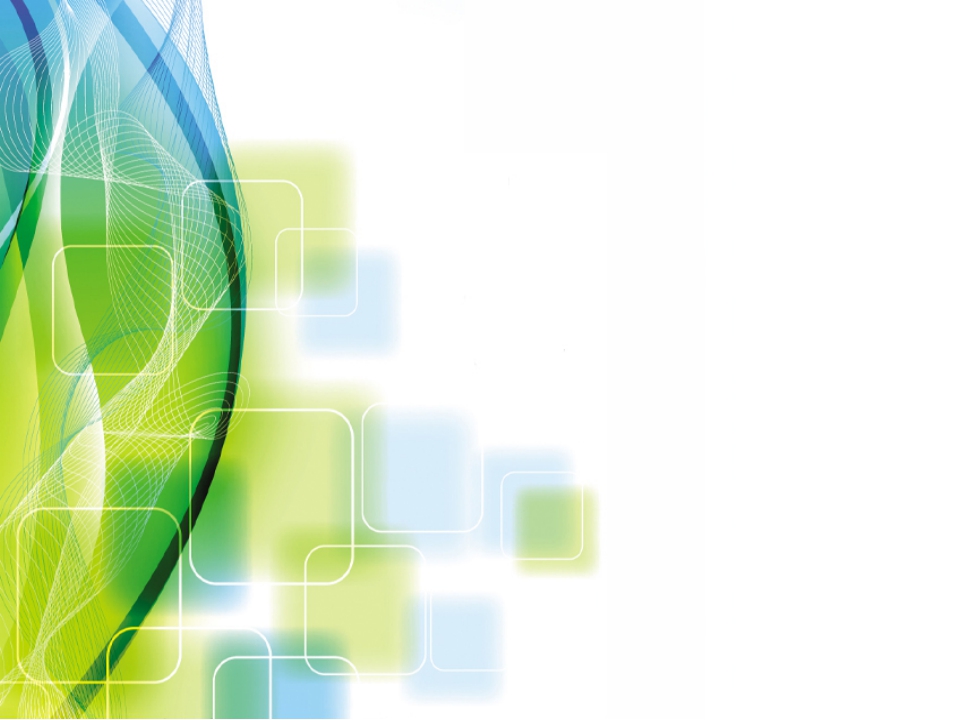 Проблемно-диалогическая технология
 и её место в дошкольном образовании. Элементы проблемно-диалогической технологии в различных видах детской деятельности
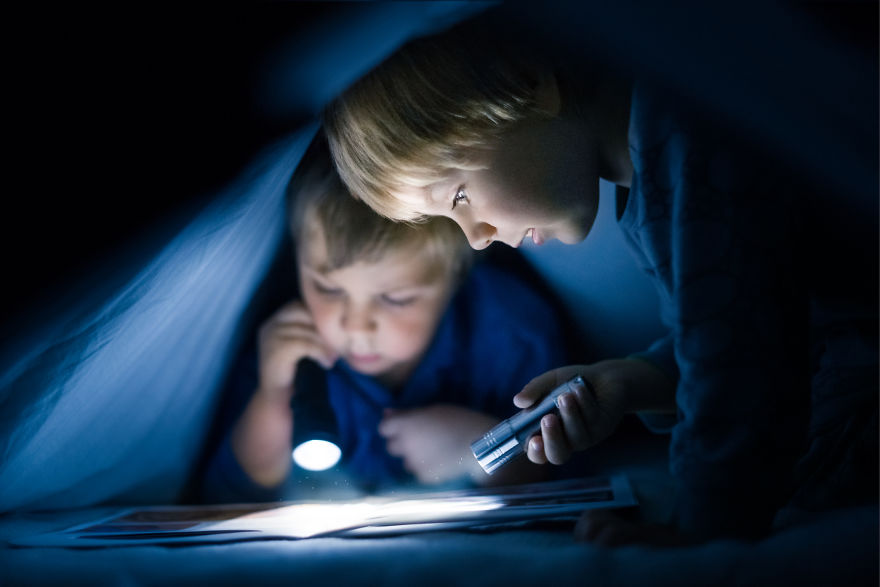 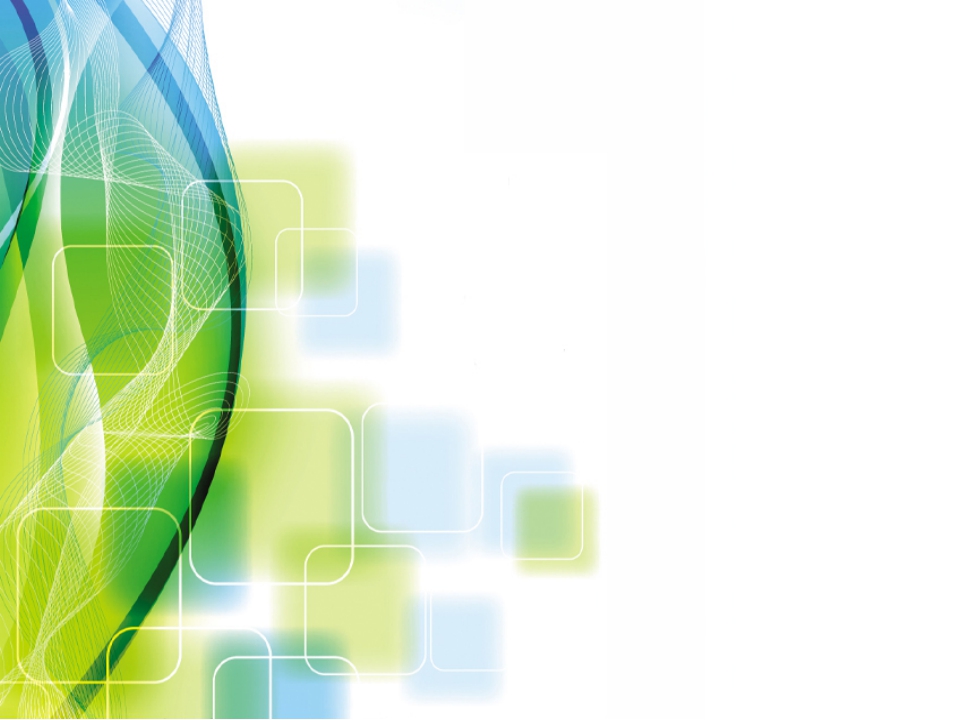 Джон Дьюи утверждал, что стремление к познанию появляется у человека только в том случае, если он сталкивается с какой-либо проблемой, которую не может решить известными ему способами. Решая проблему, он учится
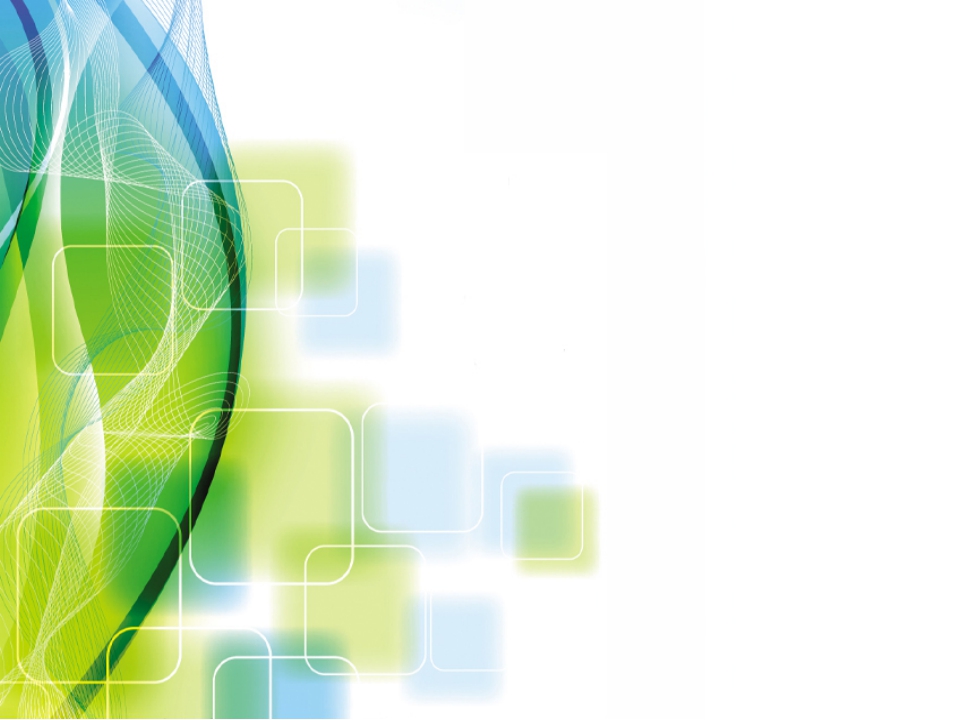 Проблемно-диалогическое обучение – 
тип обучения, обеспечивающий творческое усвоение знаний обучающимися посредством специально организованного педагогом диалога
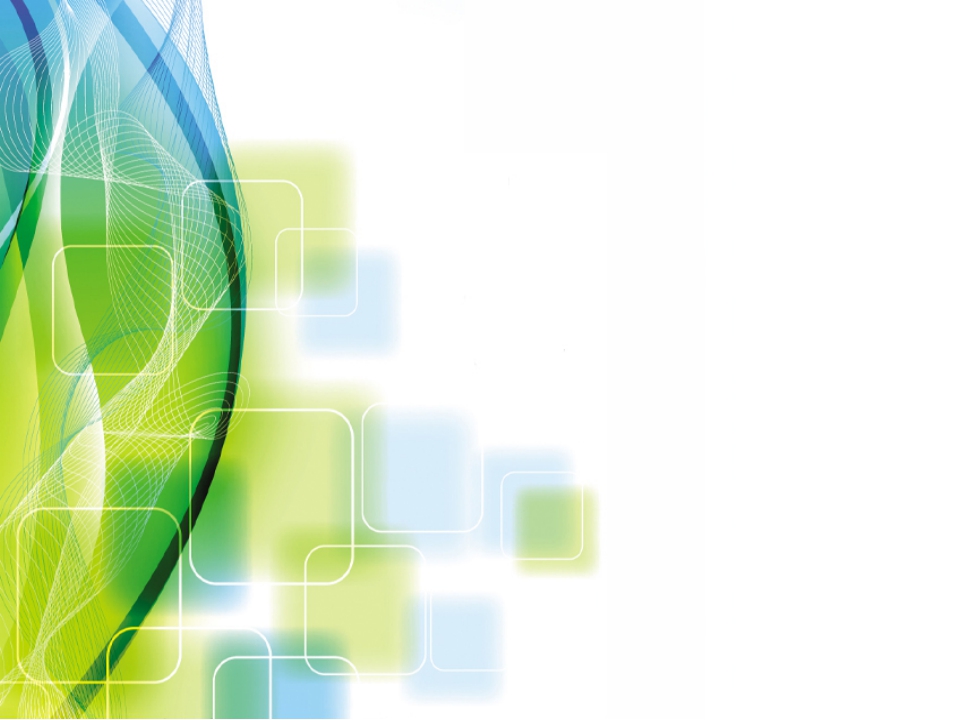 Побуждающий диалог состоит из отдельных стимулирующих реплик, которые помогают ребёнку работать по-настоящему творчески. На этапе постановки проблемы этот диалог применяется для того, чтобы дети осознали противоречие, заложенное в проблемной ситуации, и сформулировали проблему. На этапе поиска решения педагог побуждает детей выдвинуть и проверить гипотезы, т.е. обеспечивает открытие знаний путём проб и ошибок
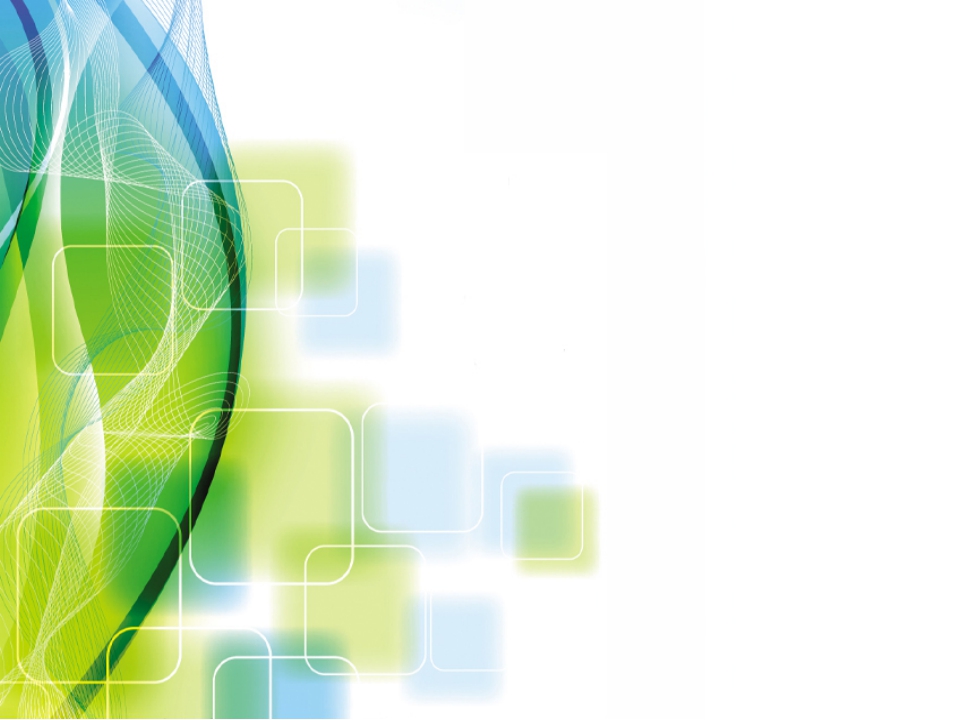 Подводящий диалог представляет собой систему вопросов и заданий, которая активизирует и развивает логическое мышление детей. На этапе постановки проблемы педагог пошагово подводит детей к формулированию темы. На этапе поиска решения он выстраивает логическую цепочку умозаключений, ведущих к новому знанию
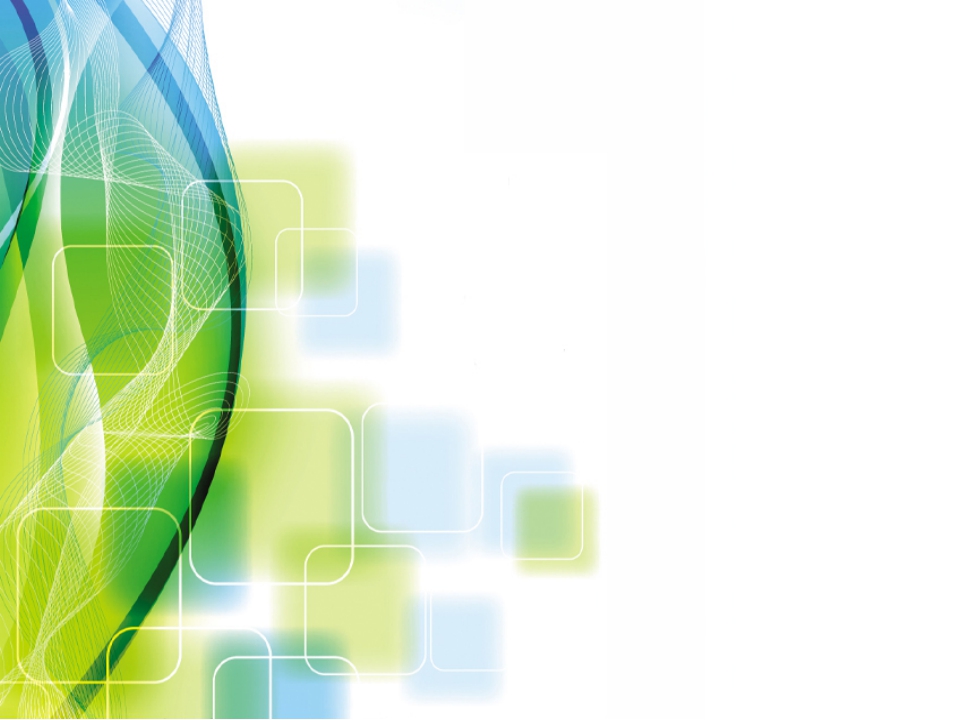 Приемы создания проблемной ситуации
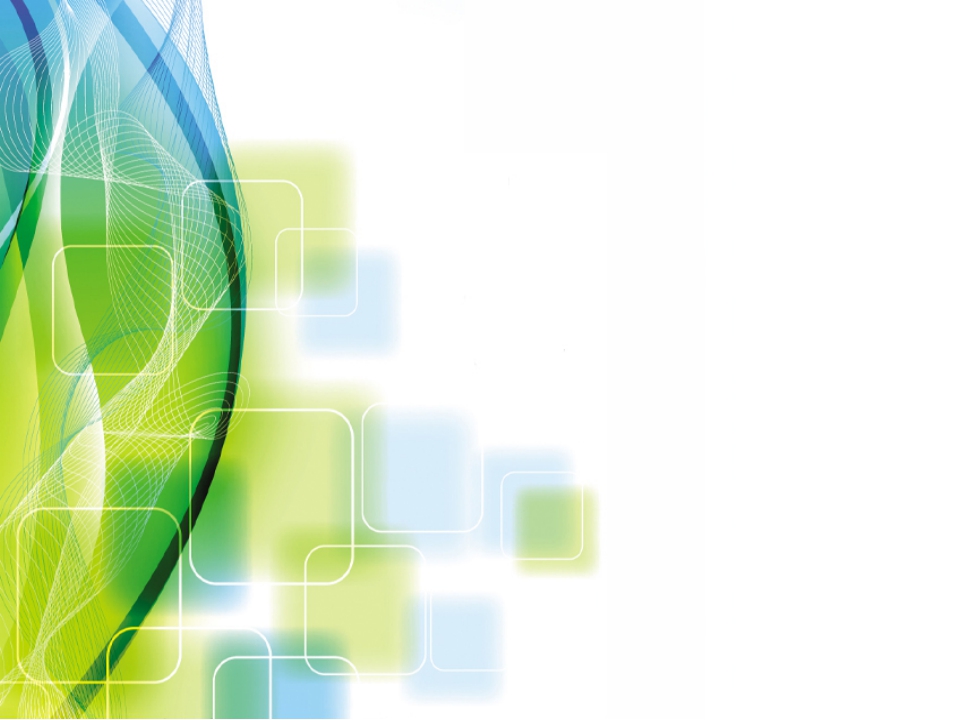 Проектирование учебной деятельности с использованием 
проблемно-диалогической технологии
 (по материалам автора технологии, к.п.н.  Е.Л. Мельниковой)
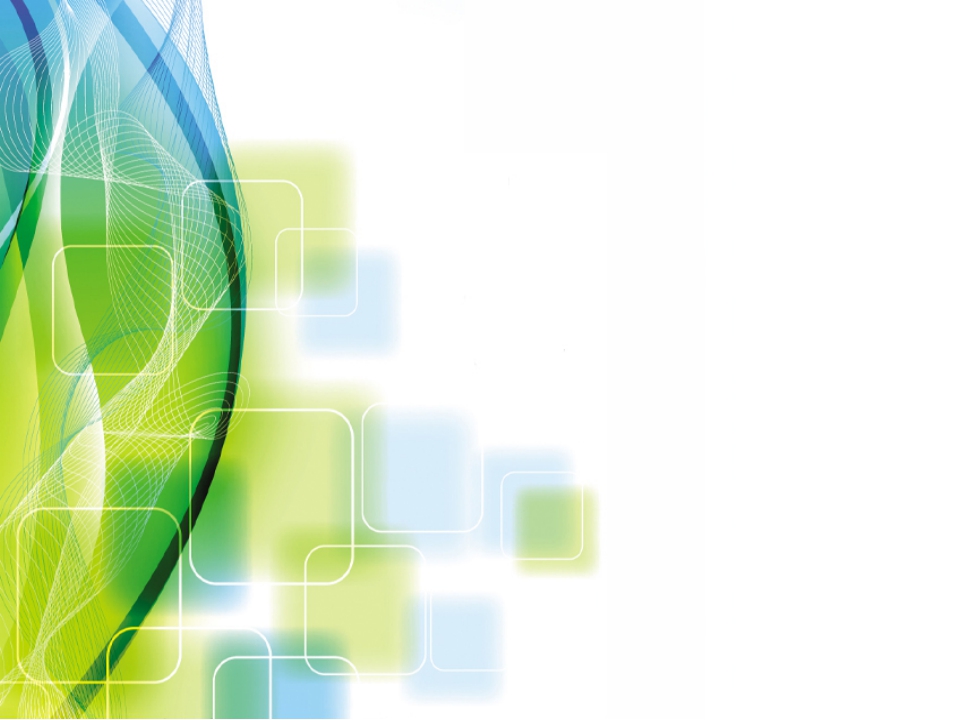 Предпосылки учебной деятельности формируются    у детей к концу дошкольного возраста. 
    
Следовательно, мы не можем использовать проблемно-диалогическую технологию в чистом виде!
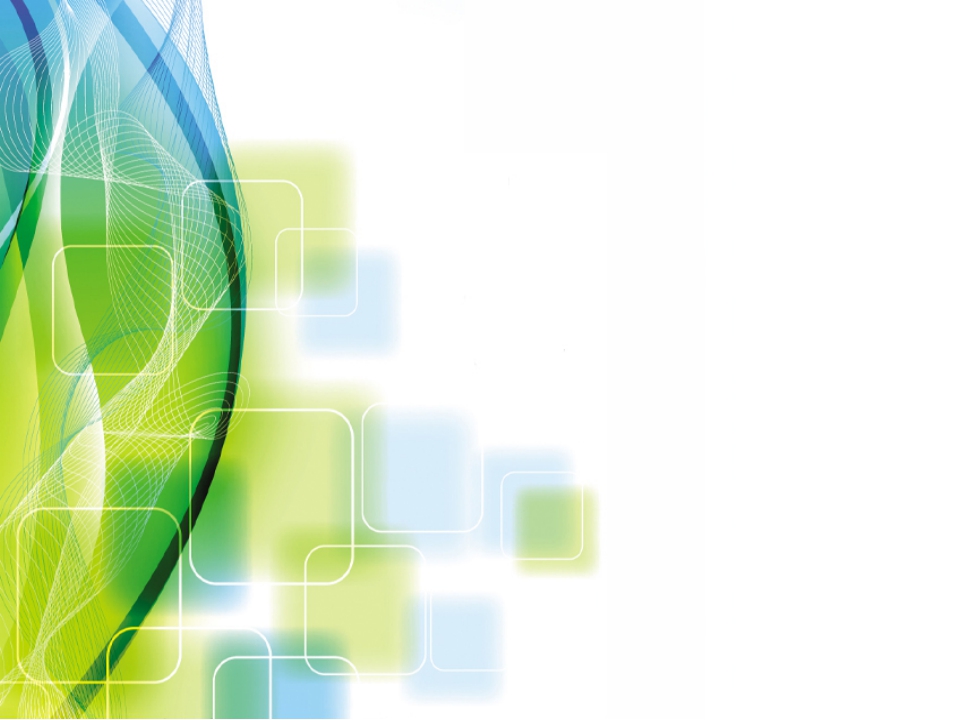 Этапы организации деятельности
1. Мотивационный этап (создание условий для возникновения внутреннего побуждающего мотива к новой деятельности). 
2. Ориентировочный этап (формулирование целей деятельности, подбор средств).
3. Исполнительский этап (реализация самой деятельности, получение результата, подведение итогов).
4. Рефлексивный этап («взгляд назад», выражение  своих эмоций по итогам деятельности).
5. Перспективный этап (выход на самостоятельную деятельность детей).
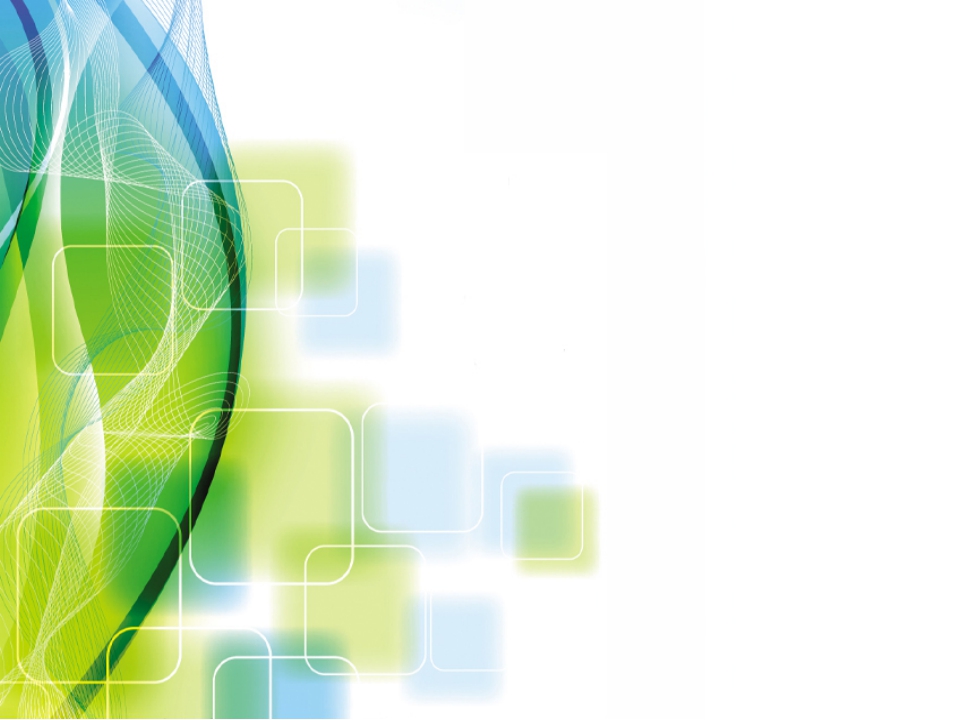 Мотивационный этап
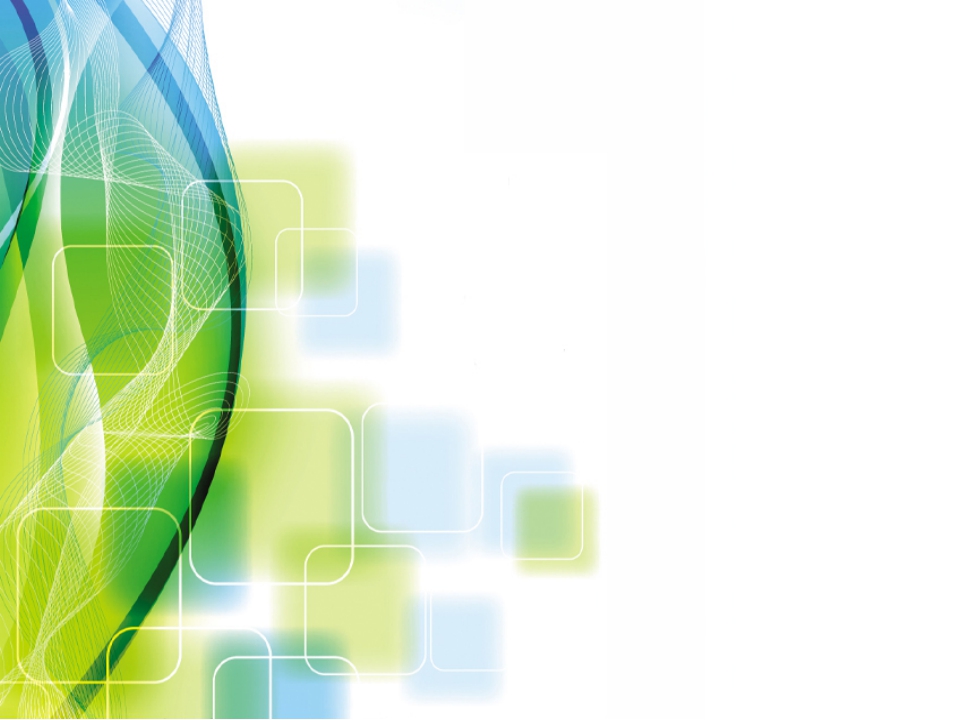 Ориентировочный этап
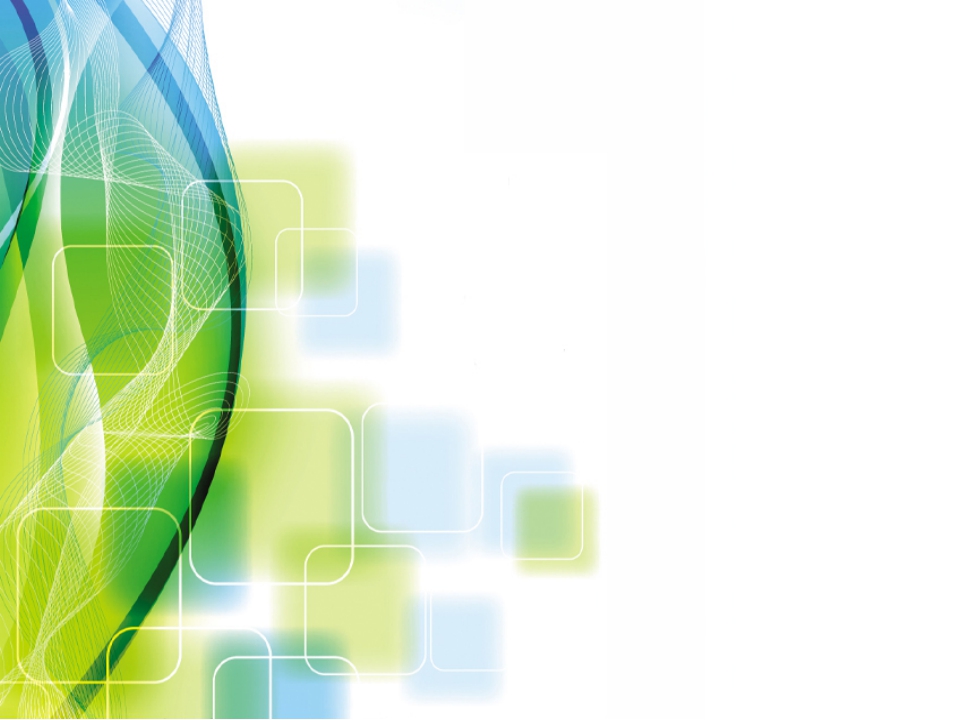 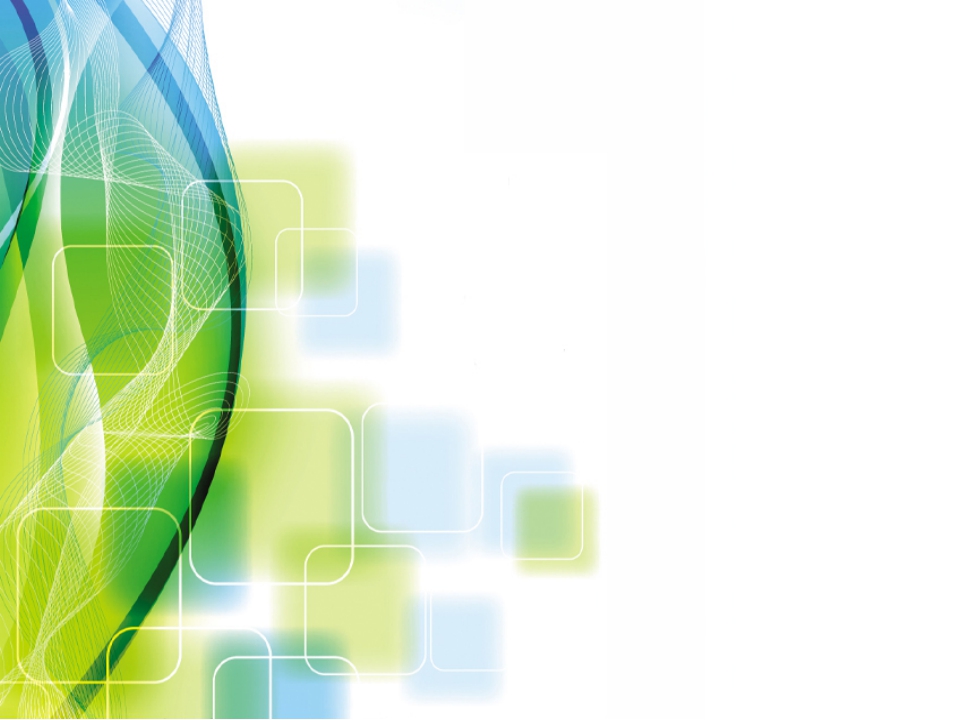 Исполнительский этап
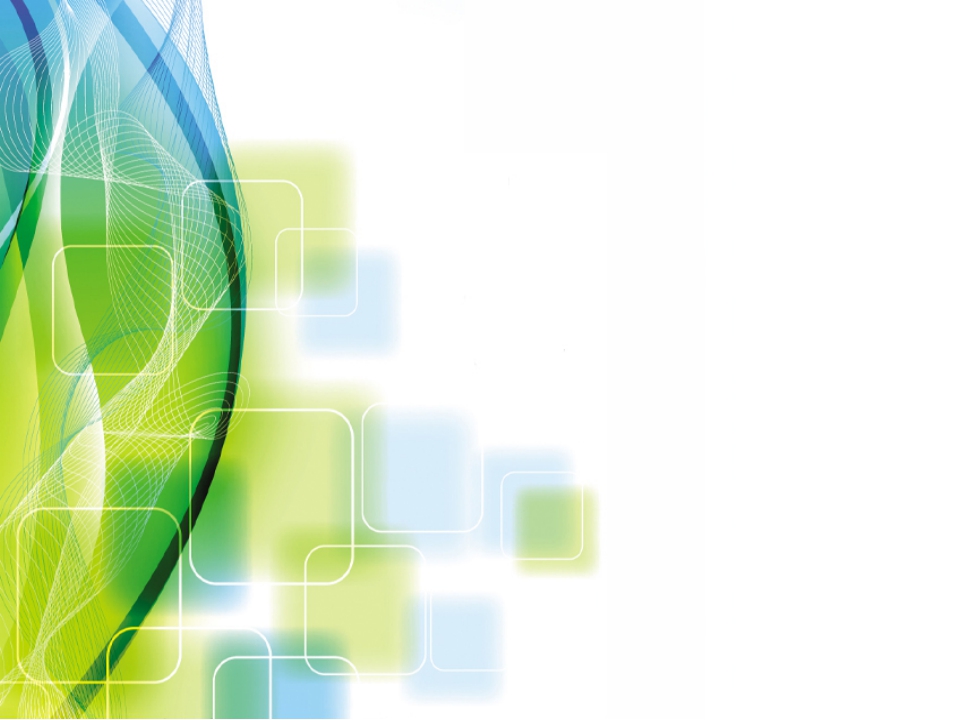 Исполнительский этап
Конструирование.  
Педагог ставит перед детьми задачу − привезти на строительную площадку материал для постройки овощехранилища. 
Дети работают в парах; у каждой пары свой грузовик; детям приходится договариваться о том, кто складывает детали в грузовик, сколько деталей, какие детали, кто повезёт и т.д.
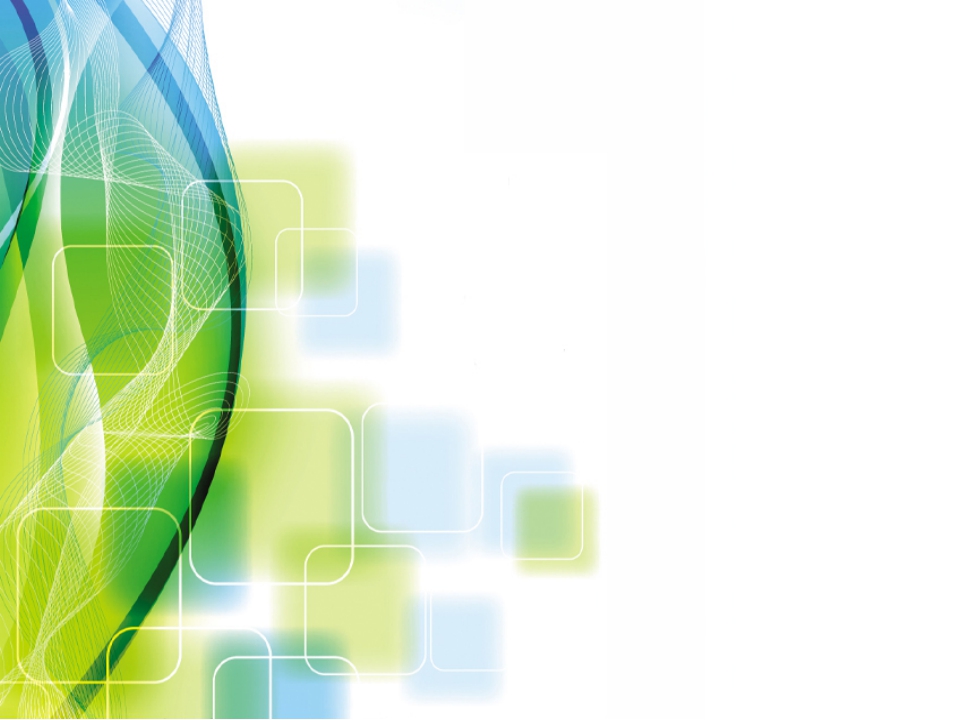 Исполнительский этап
Дидактическая игра
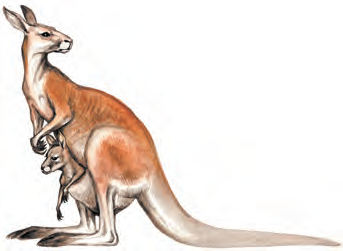 ?
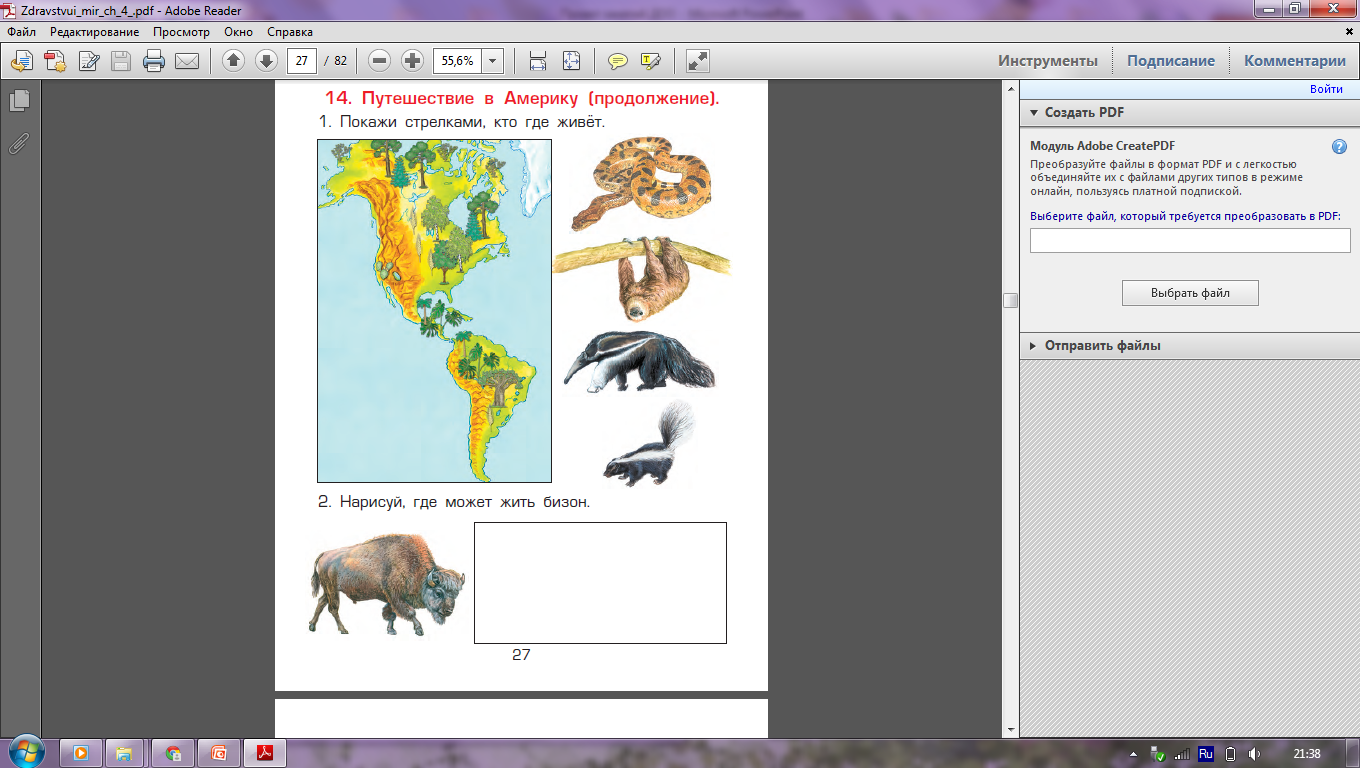 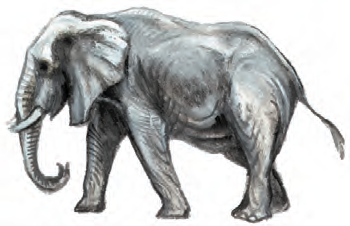 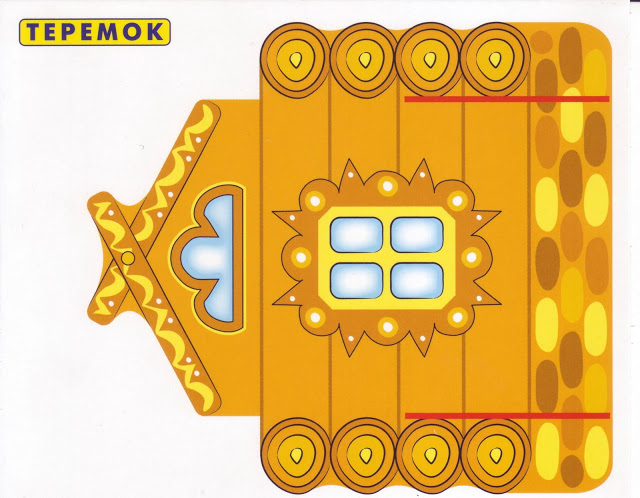 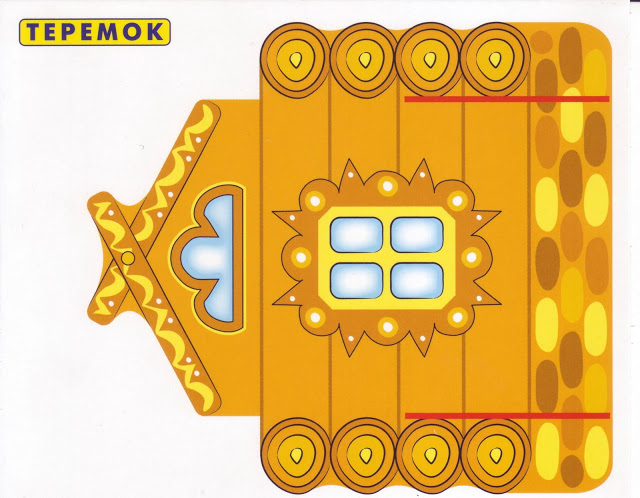 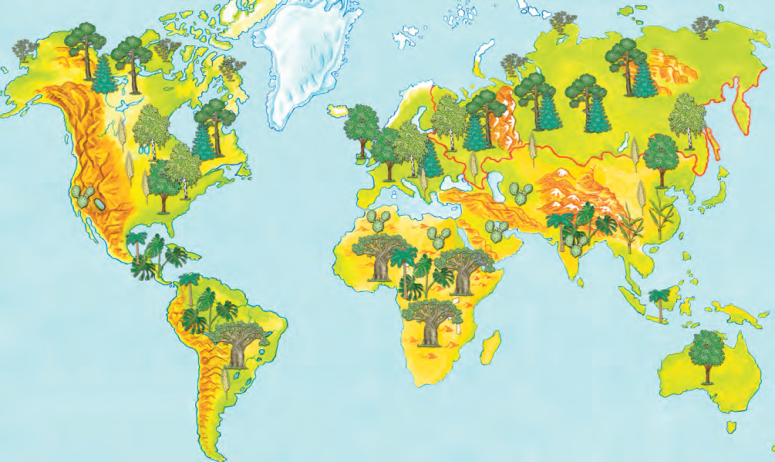 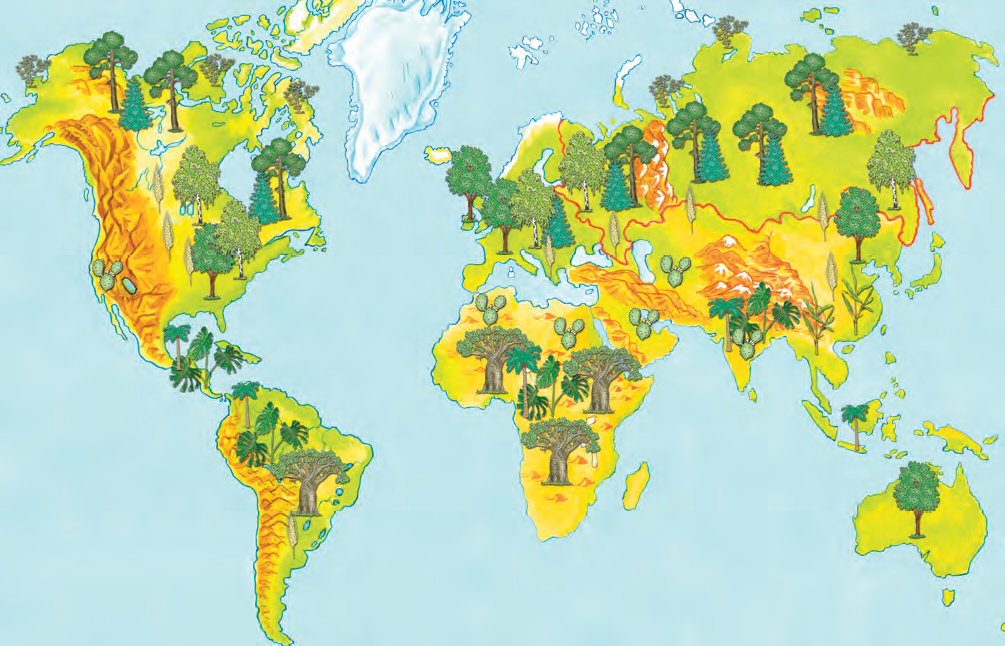 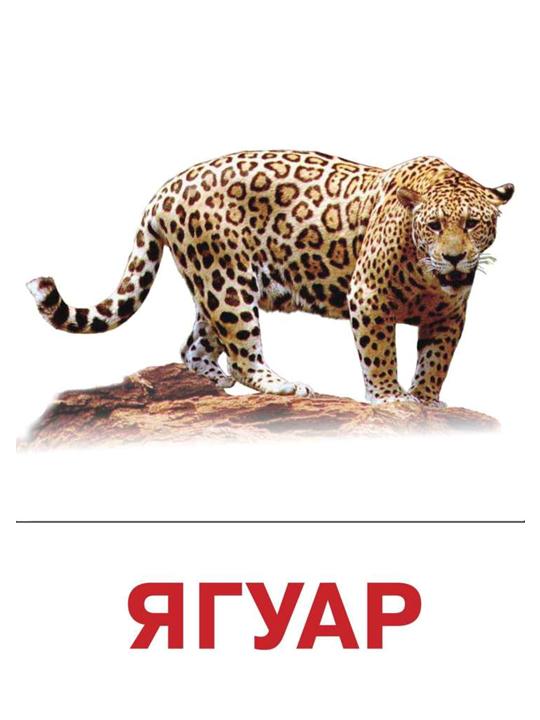 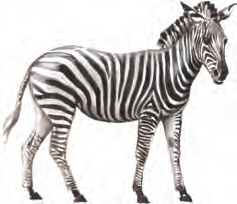 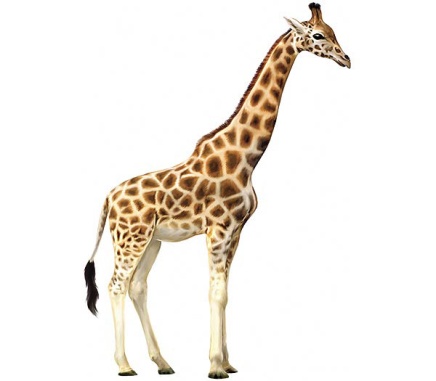 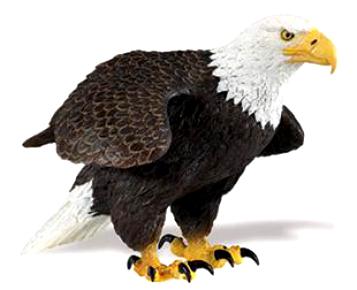 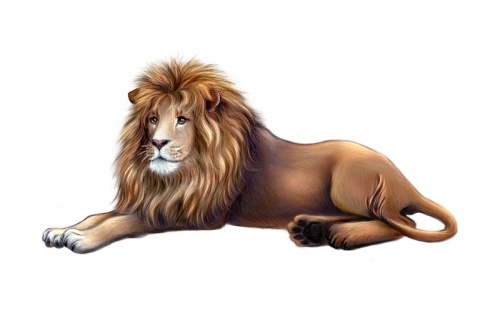 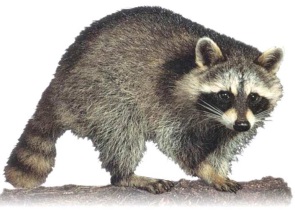 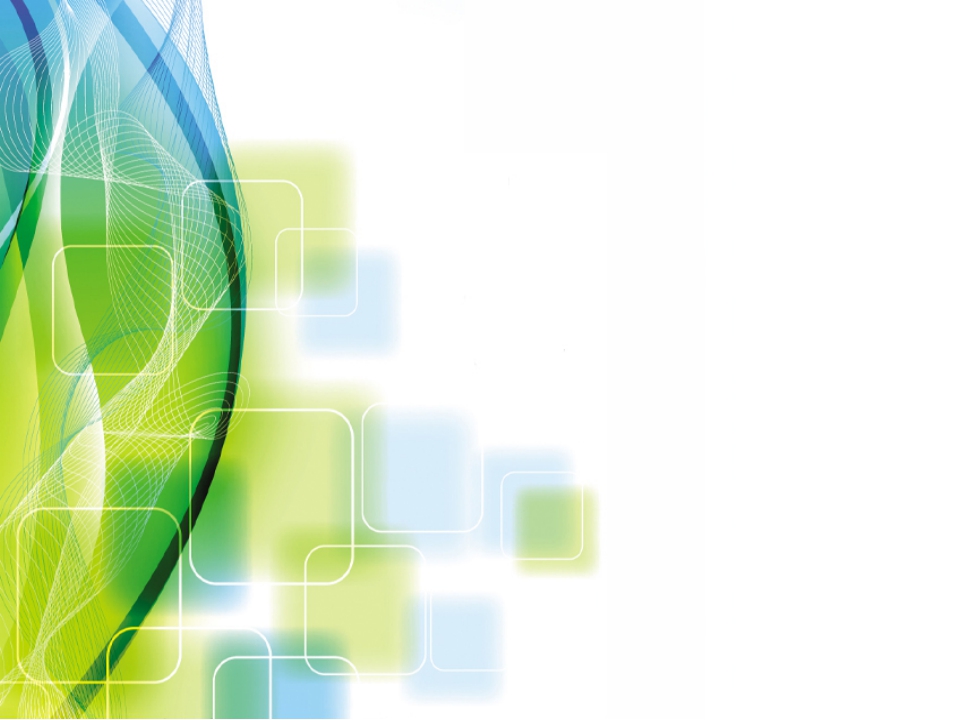 Исполнительский этап
Познавательно-исследовательская деятельность
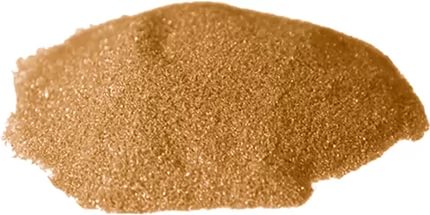 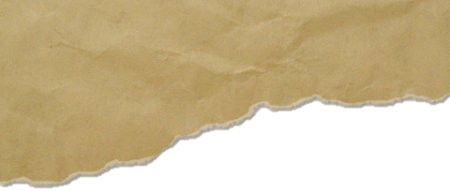 Откуда берётся
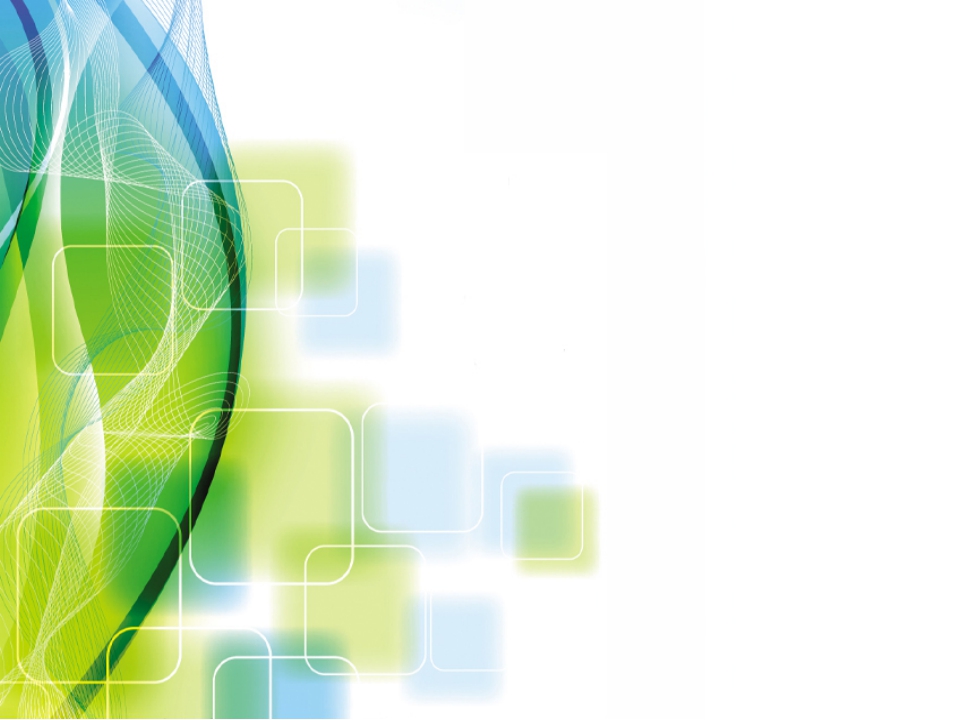 Исполнительский этап
Задание
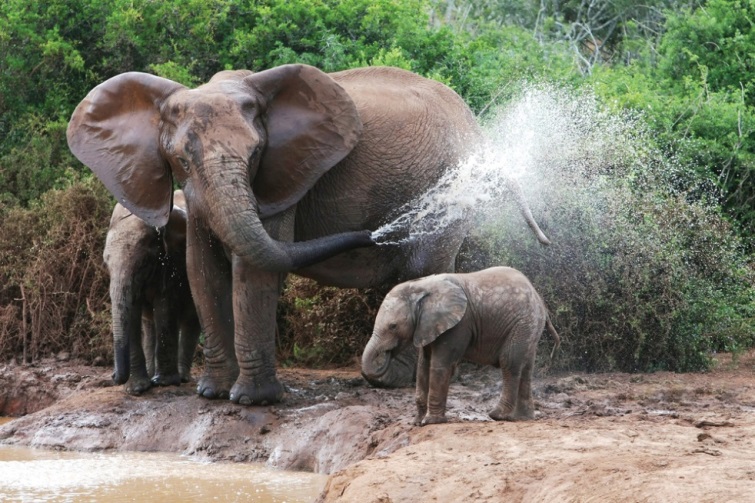 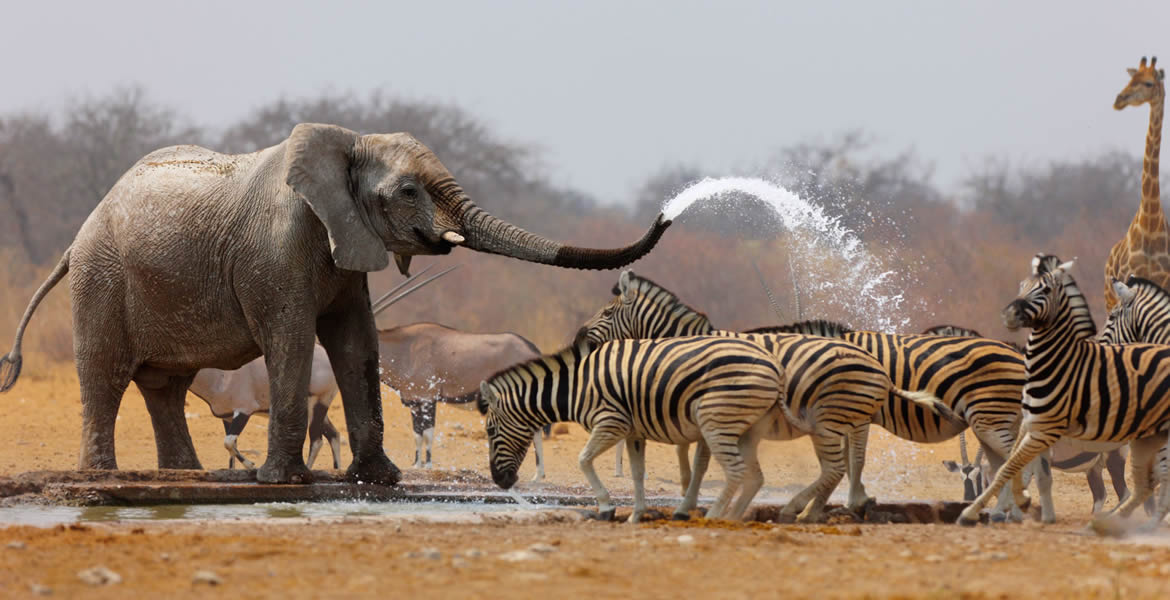 Рассмотрите фотографии. Что делает слон? Зачем он поливает слонёнка и других животных?
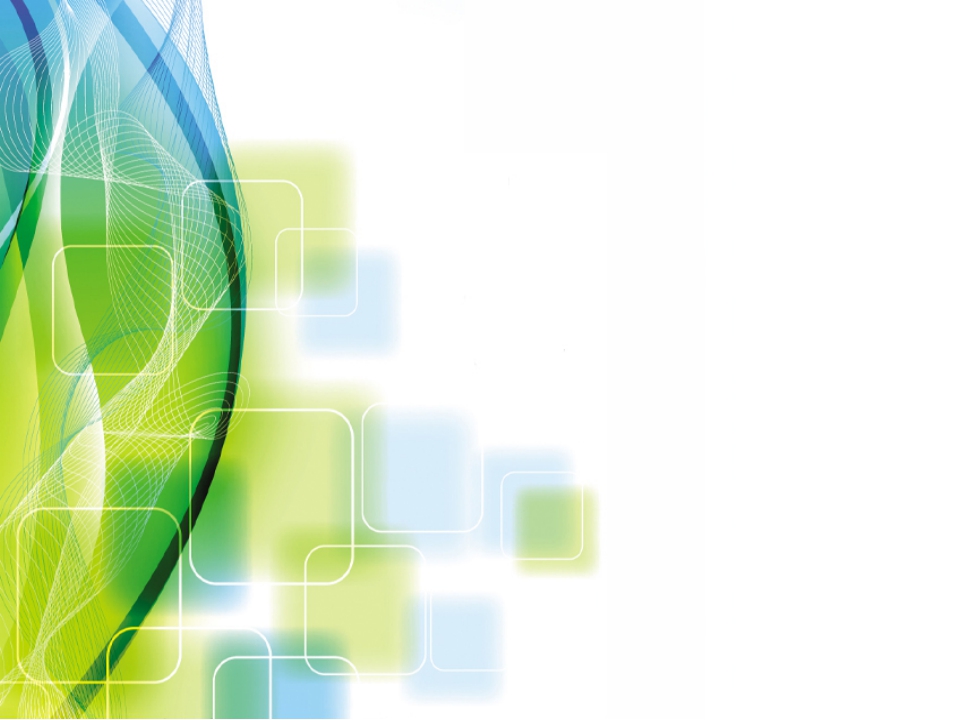 Исполнительский этап
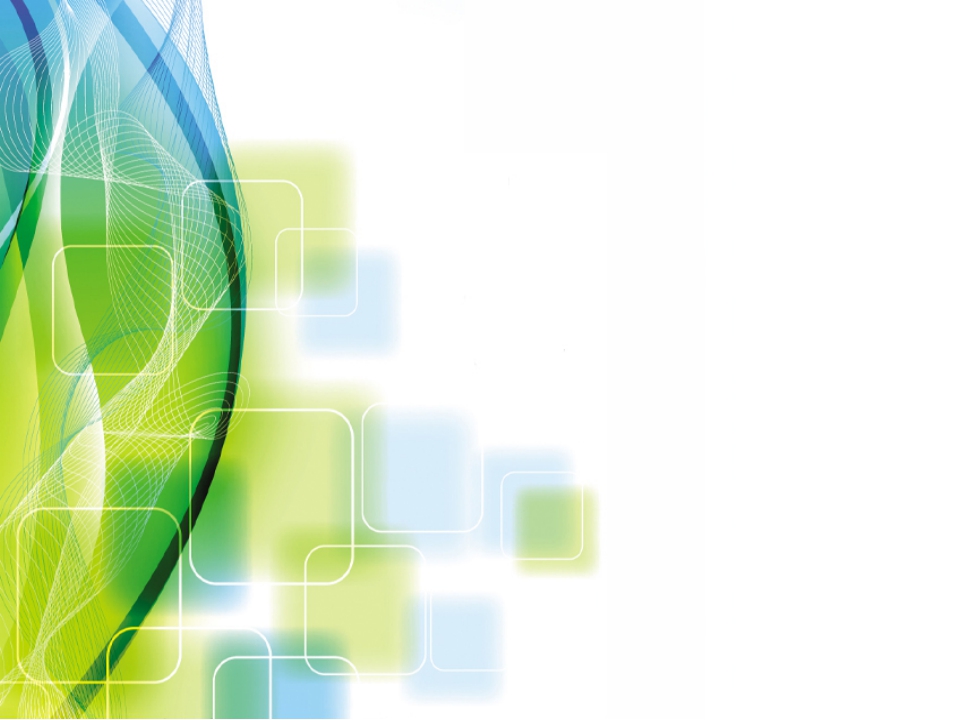 Исполнительский этап
Собери рисунки в группы и обведи каждую группу линией. Объясни, по какому общему признаку ты собрал группы
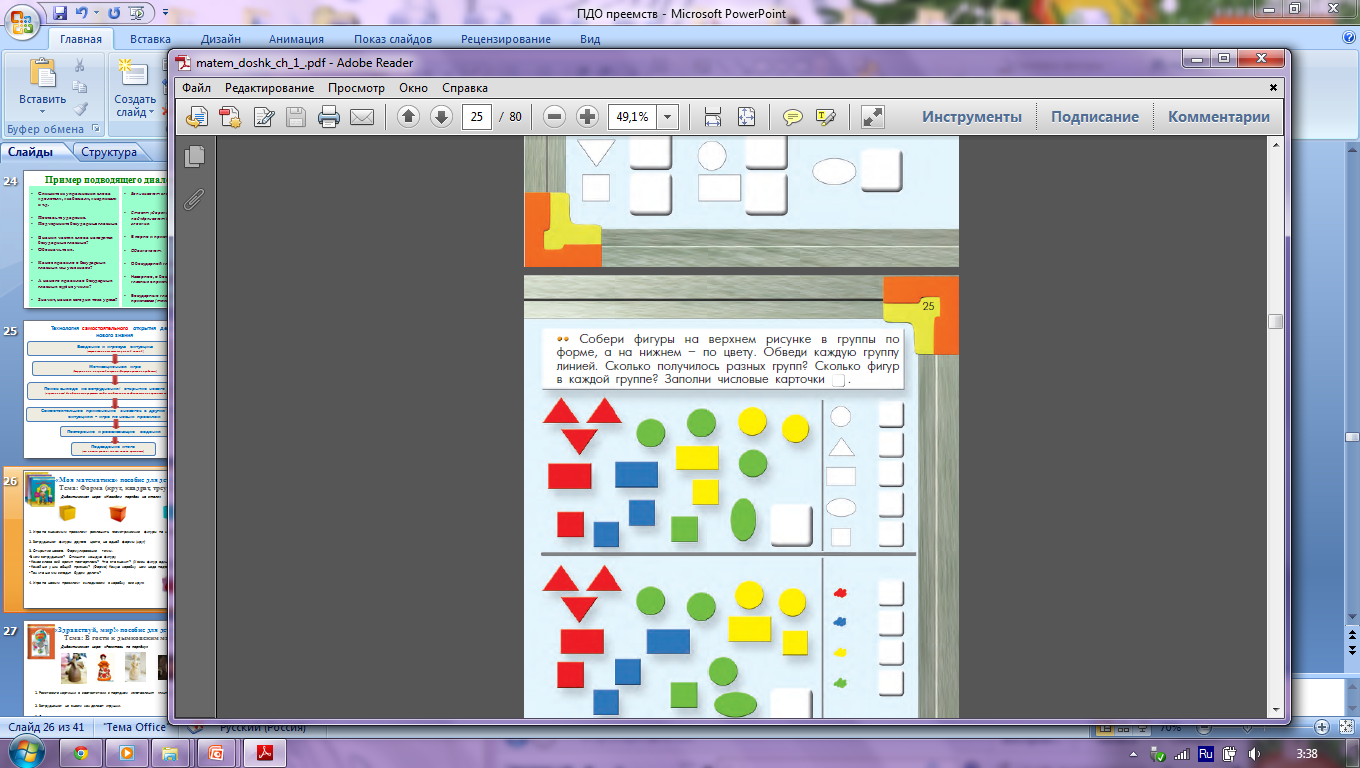 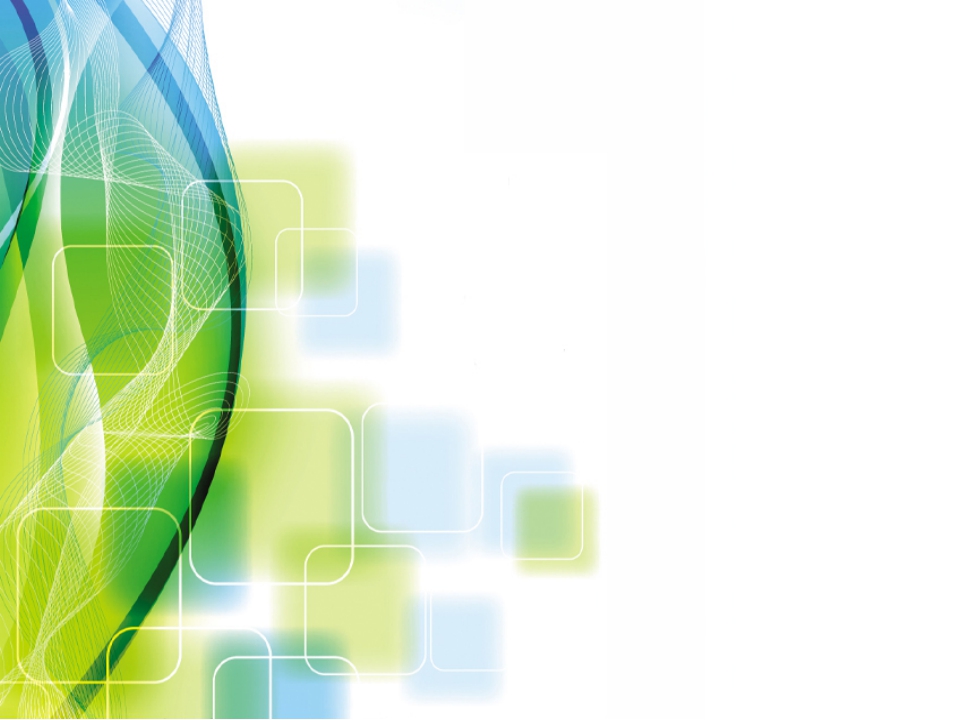 Рефлексивный этап
Что сегодня вам особенно понравилось?
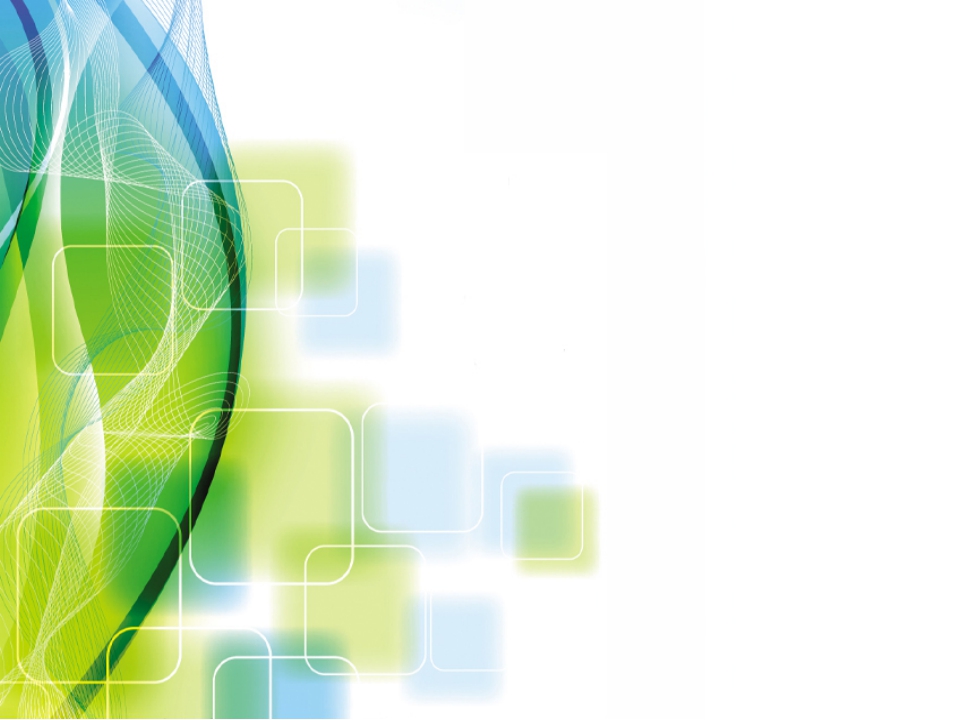 Перспективный этап
Вы сегодня очень здорово изображали животных  с  помощью танцевальных движений. А как ещё можно изобразить животных?
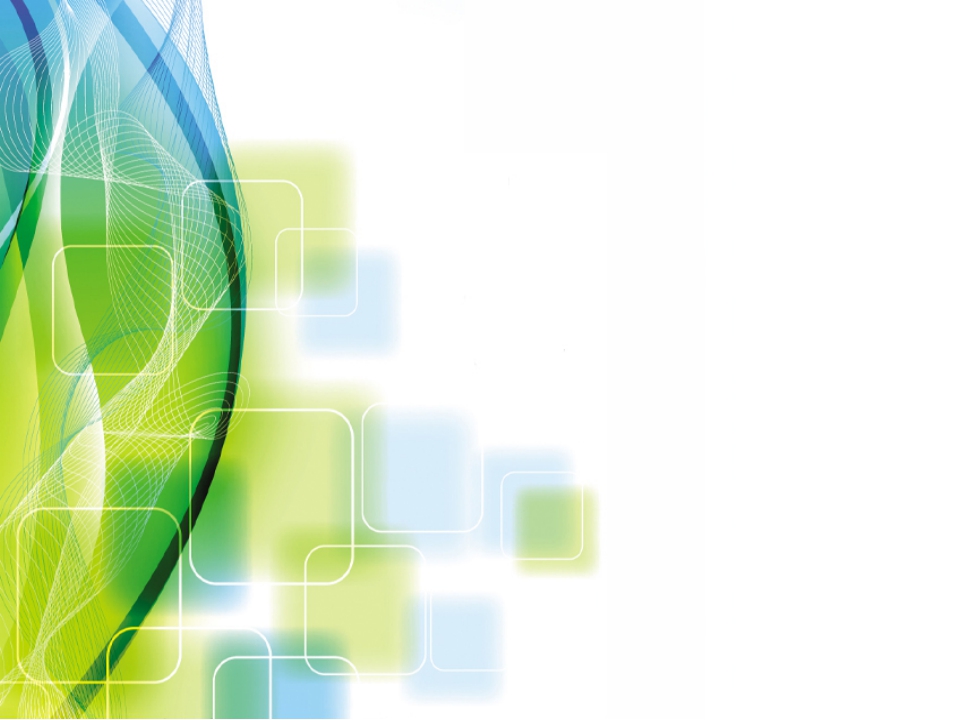 Какие элементы проблемно-диалогической технологии мы сможем использовать в дошкольном образовании?
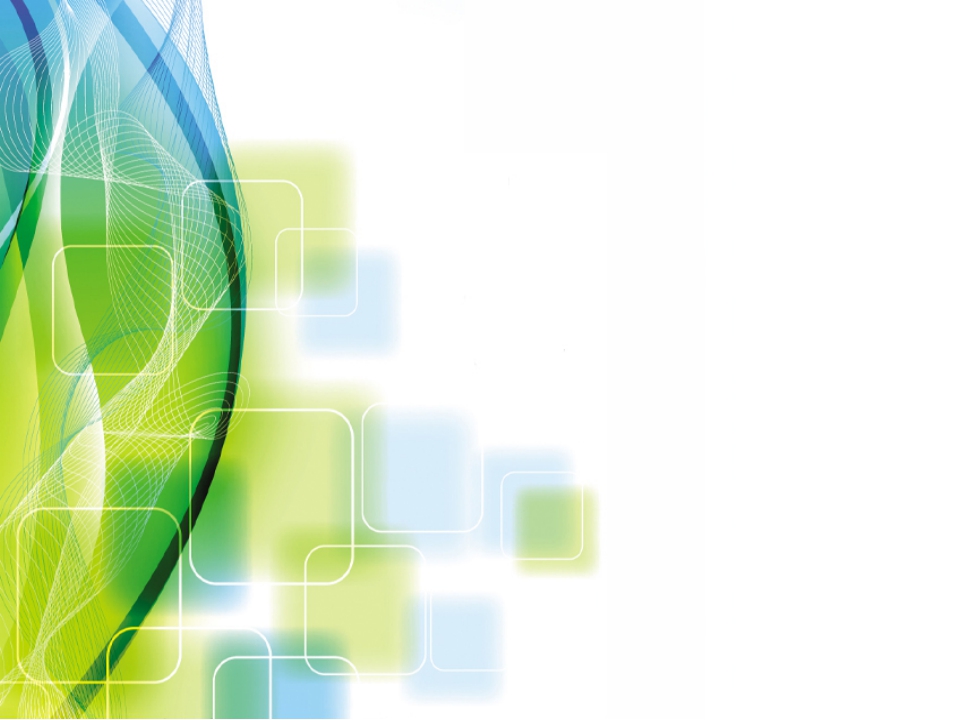 Проектирование занятия. 
Игровая деятельность 
в форме сюжетно-дидактической игры с использованием элементов 
проблемно-диалогической технологии
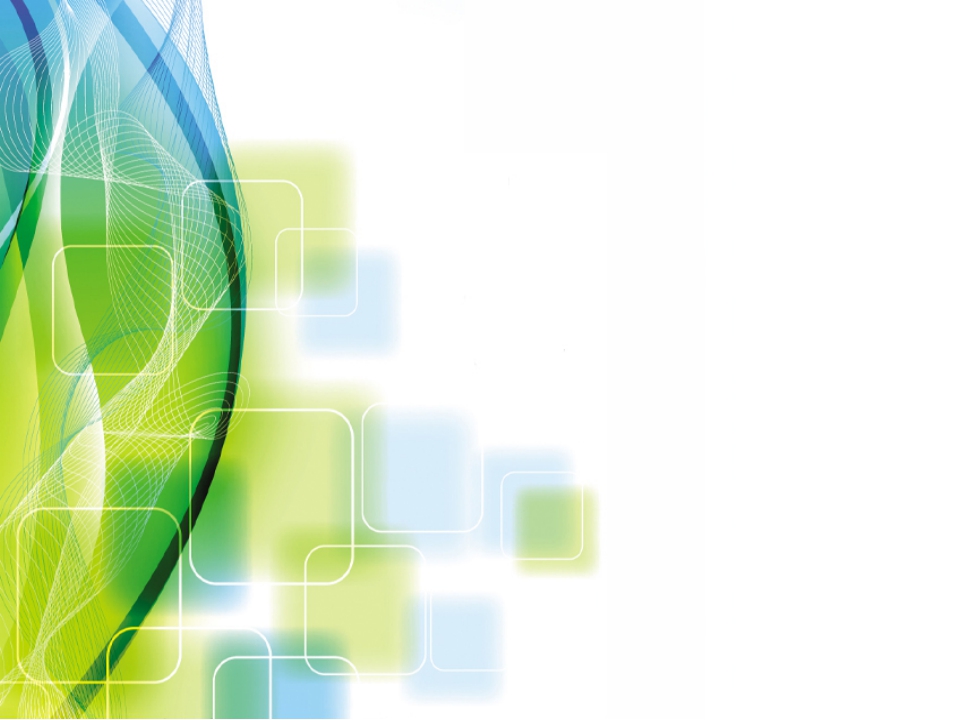 Алгоритм проведения сюжетно-дидактической игры
1. Игровая ситуация, подводящая к целеполаганию
 (сталкиваемся с ситуацией, когда нам необходимо где-либо навести порядок; определить каждому объекту своё место)
Мотивационный этап
2. Выбираем игру
(во что будем играть; кем будем: туристами, поварами, спасателями и др.; что будем делать в этой роли)
Ориентировочный этап
3. Игра с затруднением
(играем по знакомым правилам, но сталкиваемся с затруднением, новым незнакомым элементом; осознаём затруднение)
4. Открытие нового знания (первичного представления) или умения (способа действия); игра по новым правилам
(узнаём новое; изменяем правила игры; играем по-новому)
Исполнительский этап
5. Подведение итога и развивающие задания
(что нового узнали; чему научились)
Рефлексивный этап
6. Рефлексия
(проговариваем, какие эмоции испытали)
7. Выход на самостоятельную деятельность
(проговариваем, как можно организовать игру самостоятельно и что для этого есть в группе)
Перспективный этап
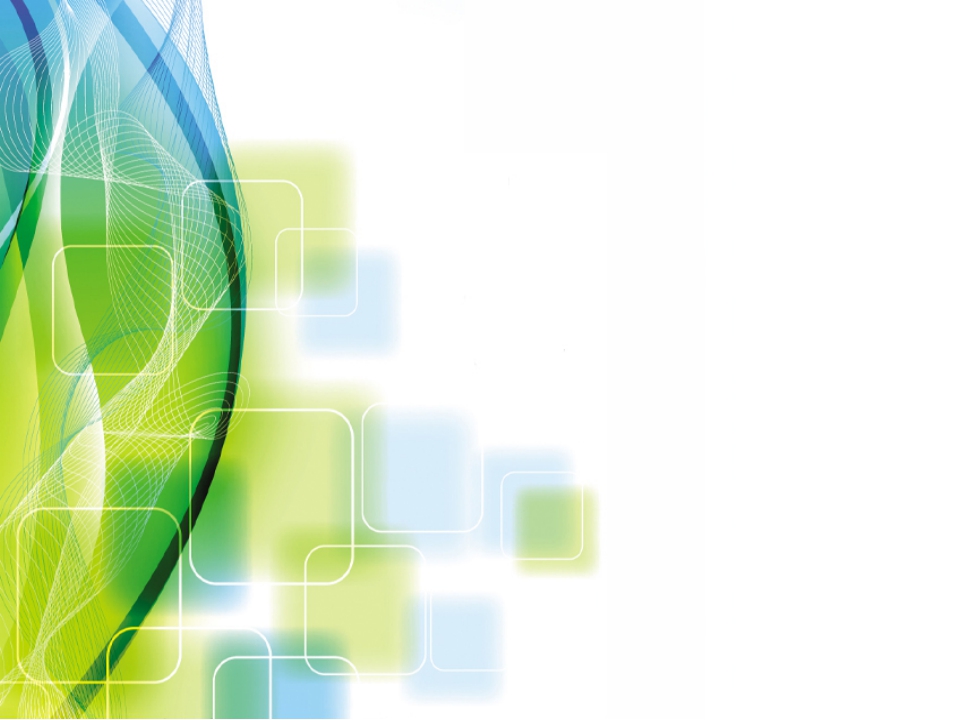 Игра дидактическая (греч. didaktikos − поучительный) − специально созданная игра, выполняющая определённую дидактическую задачу, скрытую от ребёнка в игровой ситуации за игровыми действиями. Дидактические игры составлены по принципу самообучения, когда сама игра направляет ребёнка на овладение знаниями (первичными представлениями) и умениями (способами действия)
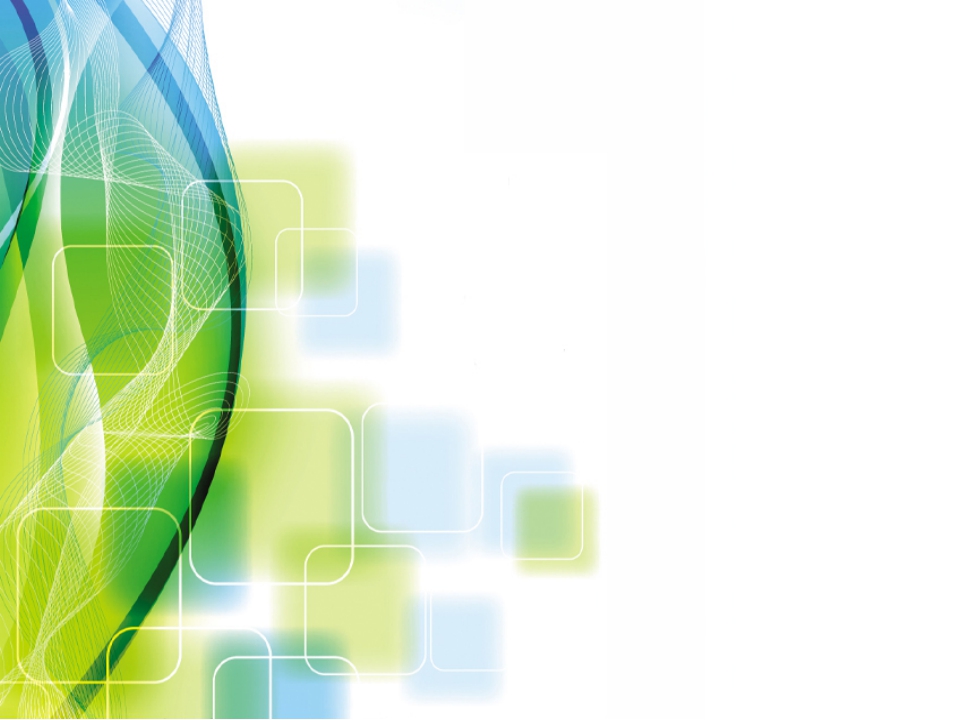 Цель дидактической (обучающей) игры − формирование первичных представлений об объектах окружающего мира через сравнение, группировку, сопоставление и др.
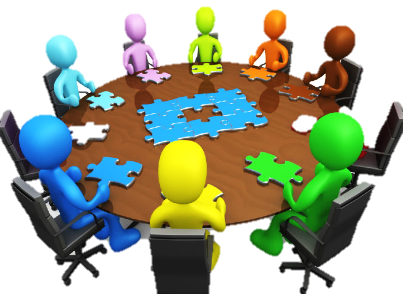 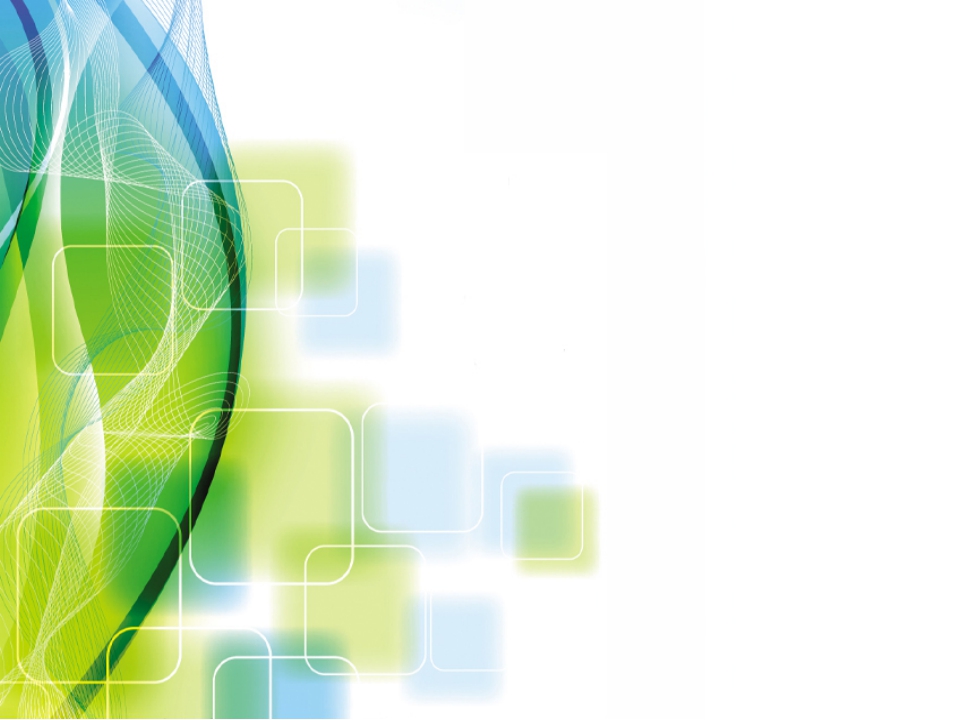 Алгоритм проектирования занятия  в форме сюжетно-дидактической игры
ПЕДАГОГ
1) исходя из темы (дня, недели, месяца и др.), выбирает новые первичные представления, которые необходимо ввести в рамках данного занятия, либо уже известные, но для которых необходимо раскрыть новые качественные характеристики;
2) подбирает первичные представления, которые хорошо знакомы детям и могут стать основой для начала дидактической игры;
3) выбирает один объект (или несколько объектов), который можно ввести  в качестве затрудняющего игру элемента;
4) формулирует цель воспитателя (чего хочет достичь воспитатель в результате данной деятельности);
5) выбирает дидактическую игру на основе первичных представлений, перечисленных в п. 2, кратко её описывает;
6) прогнозирует цель, которую могут поставить дети (во что захотят поиграть);
7)	подбирает игровую ситуацию, мотивирующую к данной дидактической игре (мотивационный этап);
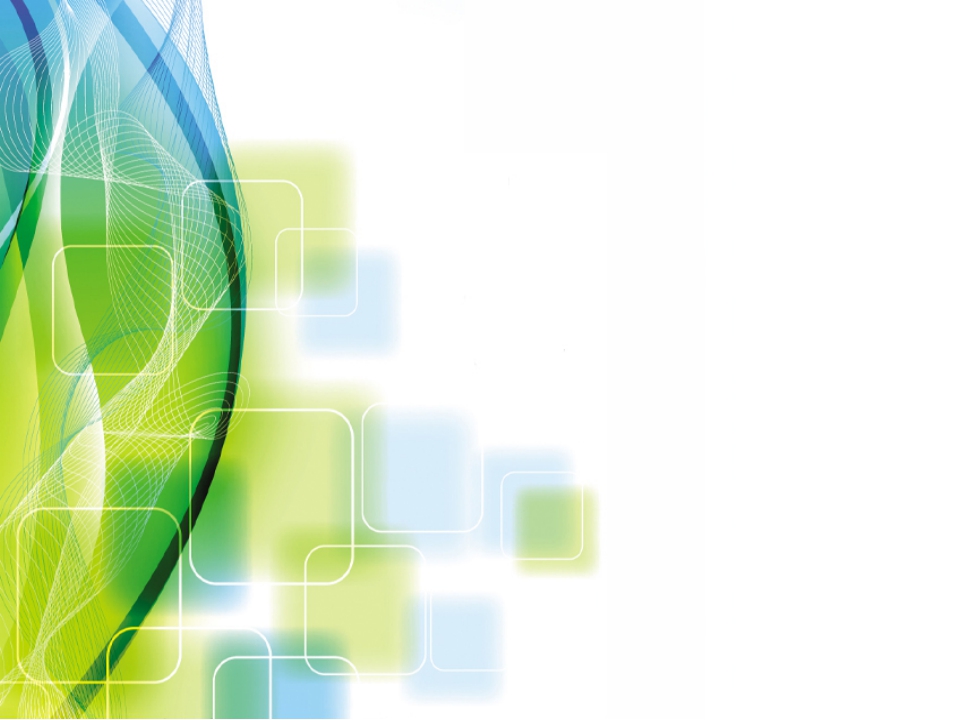 Алгоритм проектирования занятия в форме сюжетно-дидактической игры
ПЕДАГОГ
8)	продумывает вопросы, подводящие ребёнка к осознанию или формулированию цели игры (ориентировочный этап);
9)	формулирует задачи (шаги по достижению цели) для каждого этапа деятельности; соотносит задачи с соответствующими образовательными областями;
10)	продумывает действия детей на каждом  этапе деятельности;
11)	продумывает вопросы для подведения итогов (исполнительский этап);
12)	выбирает задание на закрепление новых первичных представлений (исполнительский этап);
13)	продумывает организацию РППС (дидактический материал, карточки, лото и др.);
14)	формулирует вопросы для рефлексии;
15)	продумывает, что можно предложить детям для самостоятельной деятельности (перспективный этап).
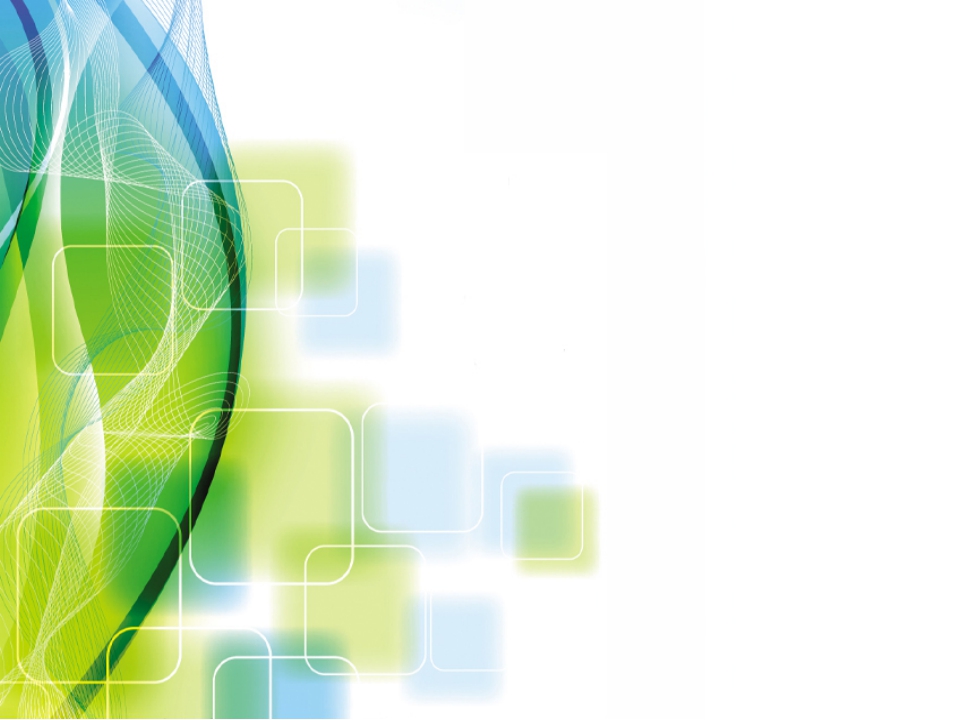 Рефлексия
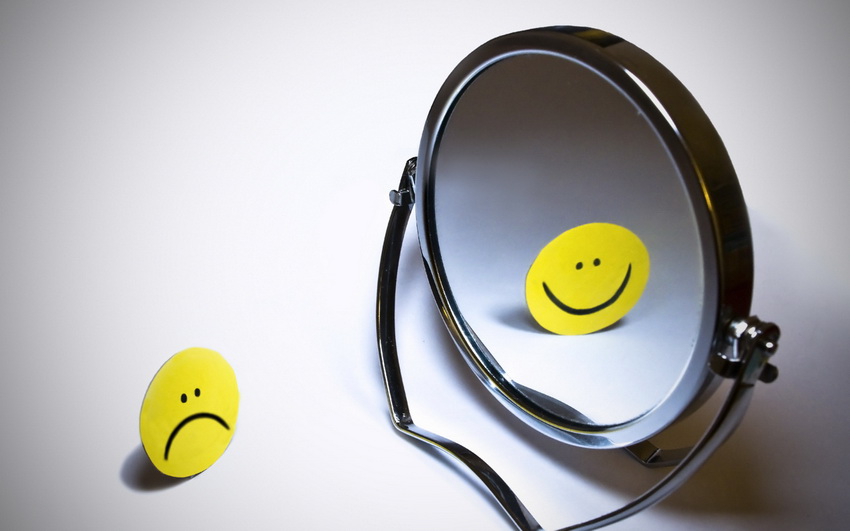 Какой методический вывод вы сделали 
в ходе семинара?